CEOS Missions, Instruments and Measurements Database2010 Update and Development
Dr. E. Oriol-Pibernat/ESA
1
2010 Database Updates
CGMS relevant agencies involved
Improved measurement confidence and data access information
Continued coordination with WMO on information quality
Continued coordination with the SEO on data refinement, applications and sharing

Overall improved utility for gap analysis and capability assessments
2
2010 MIM Online Updates
Enhanced timeline generation tool with graphic and table export capabilities
Improved linkage to WMO GOS Dossier materials through collaboration with the SEO
Improved linkage to the ESA’s EO Portal
Enhancements to descriptive information available online
database.eohandbook.com
3
2010 Survey
The CEOS MIM update survey will start in early May and close in early June 2010. 
Updated information will be put online ahead of CEOS Plenary

Please respond to the request for updated Agency MIM information
4
Tour
5
Screen Shots
6
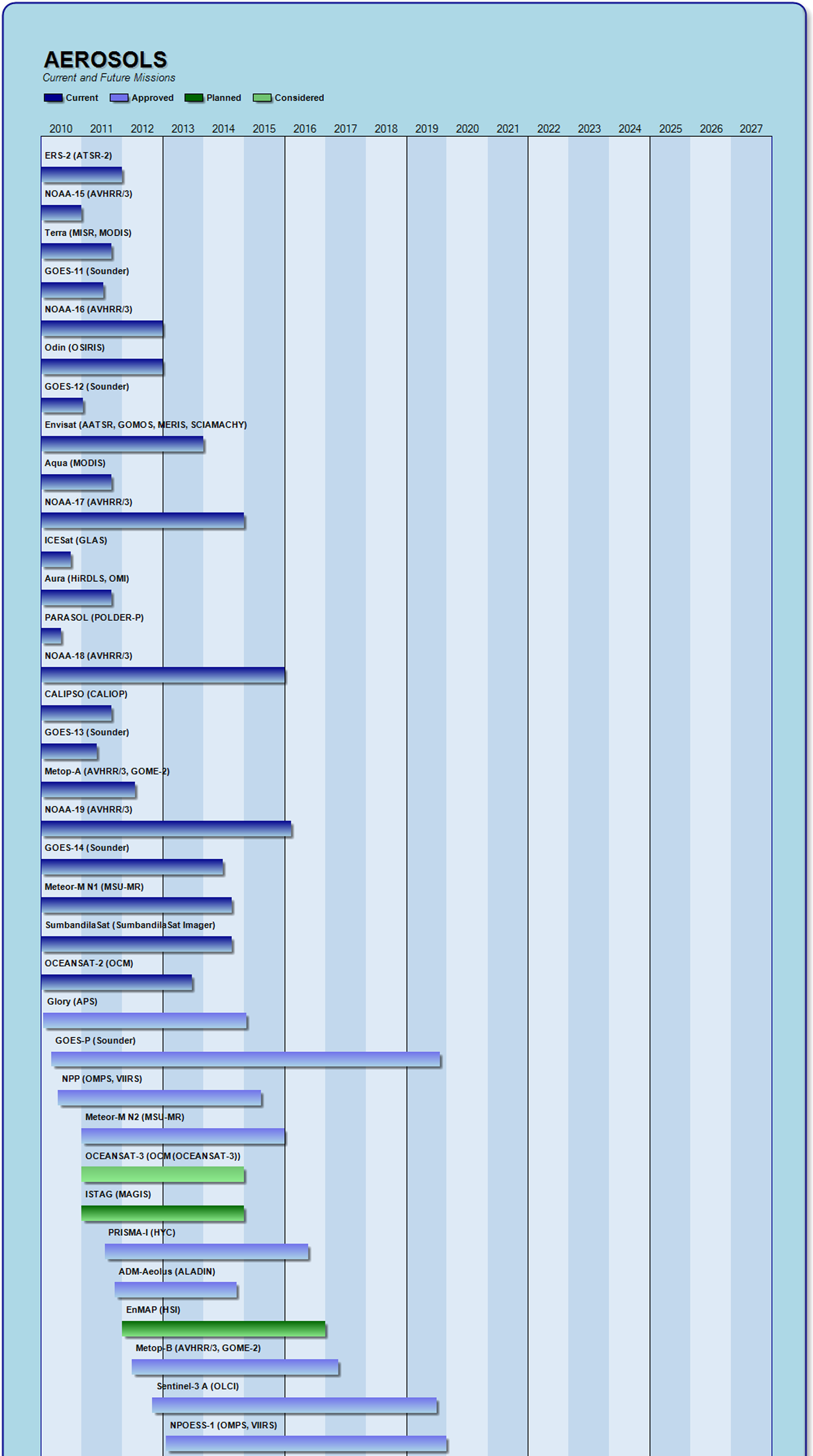 Enhanced Timelines
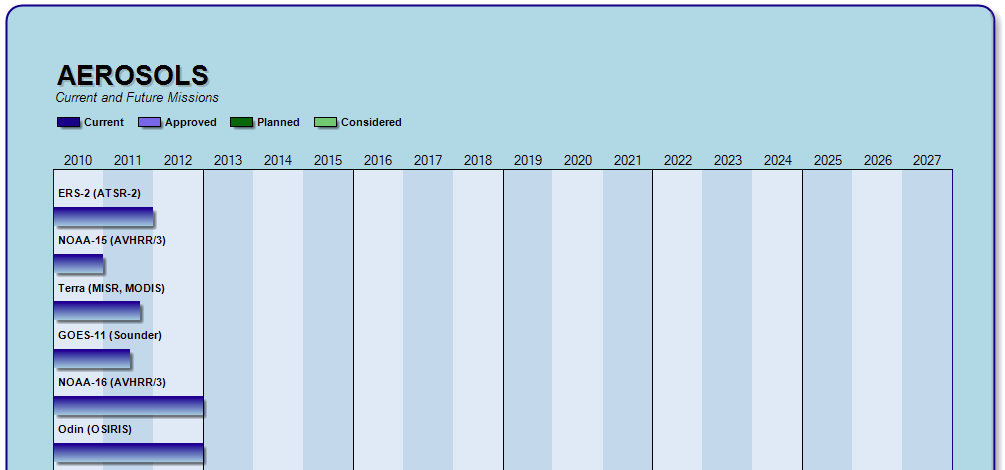 7
Measurements Browser
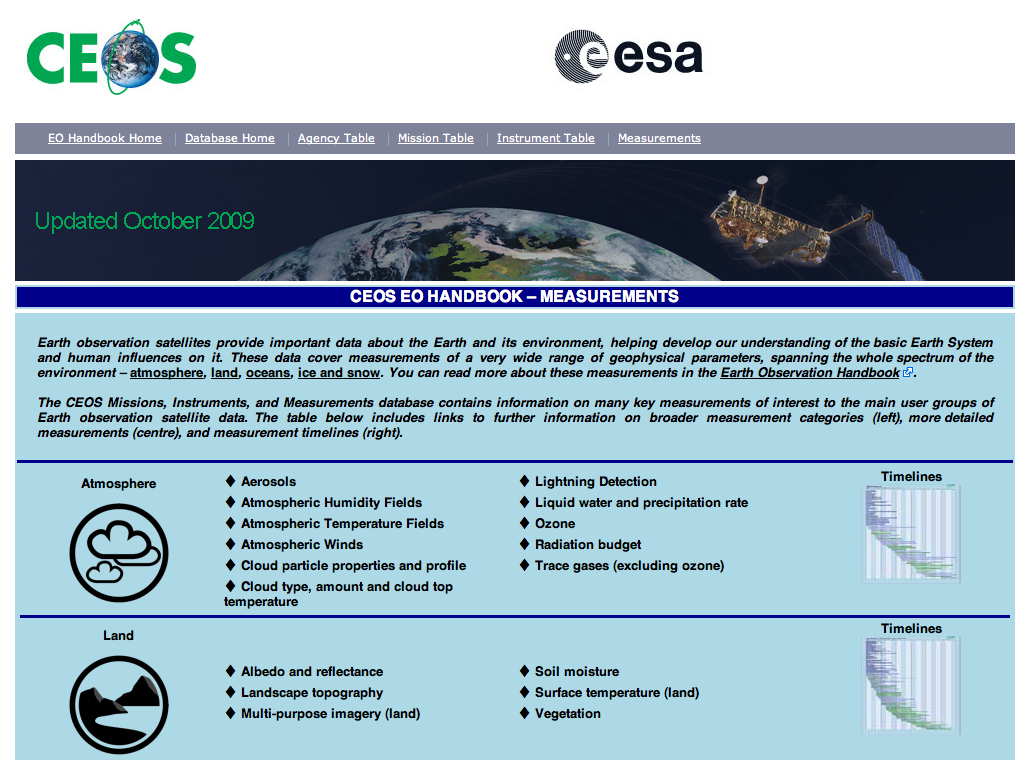 8
Measurements Browser
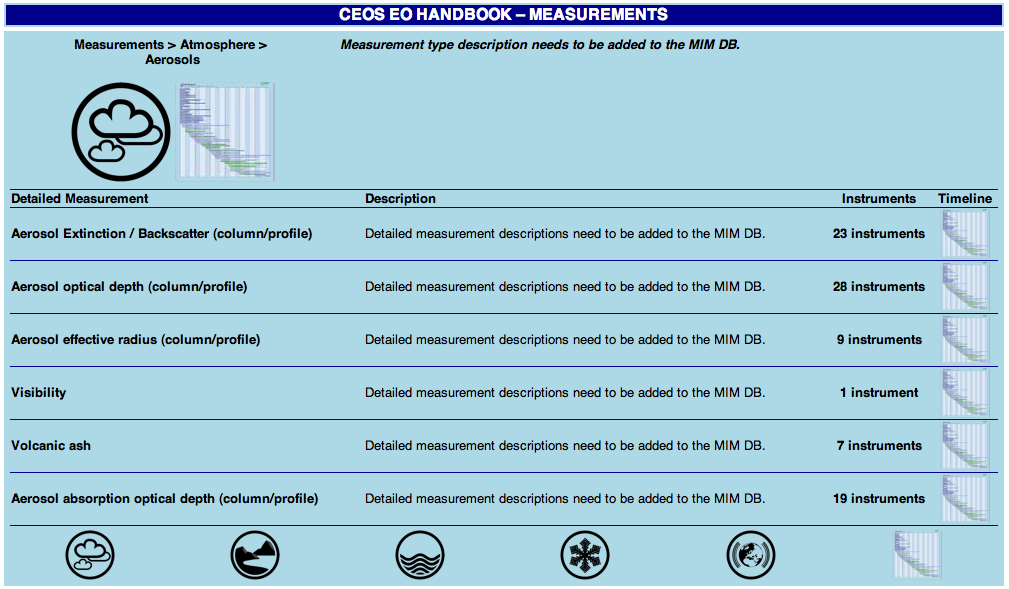 9